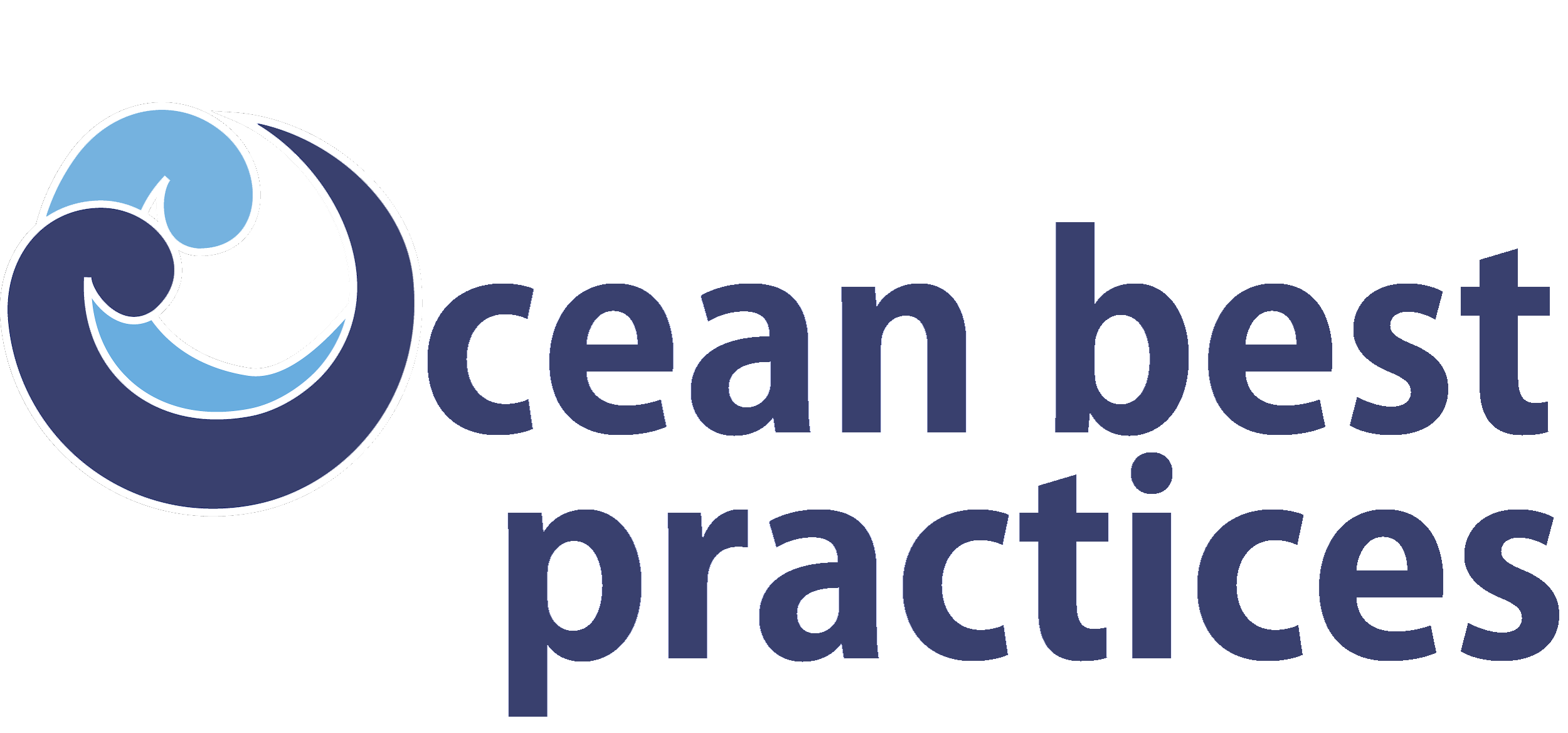 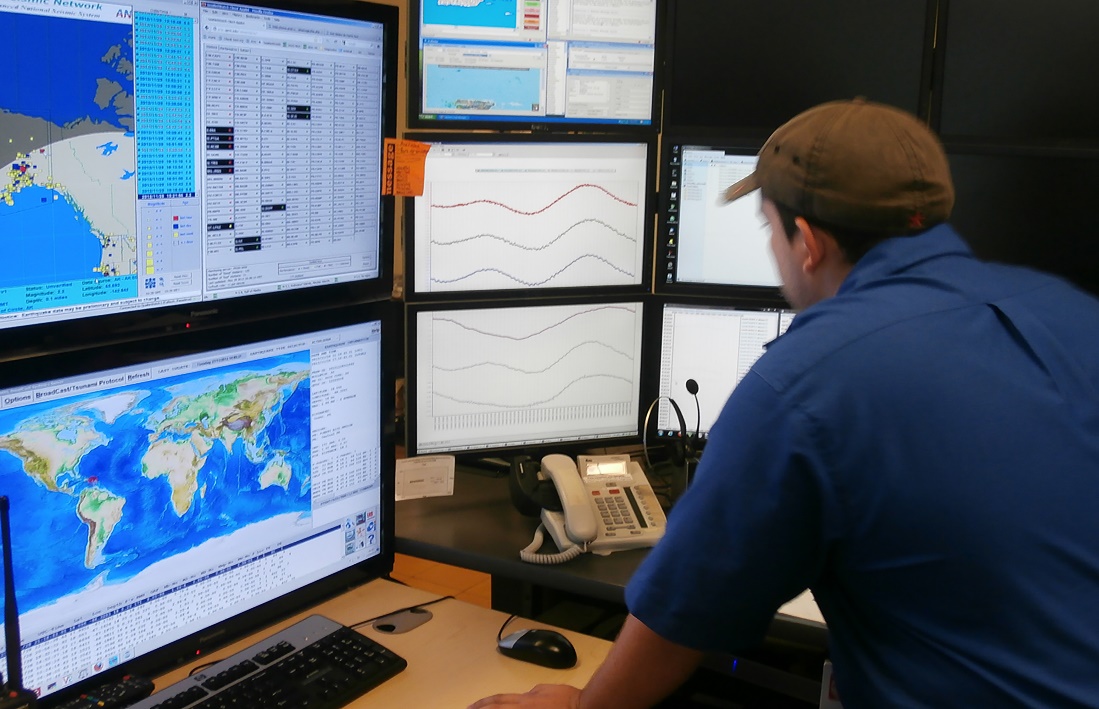 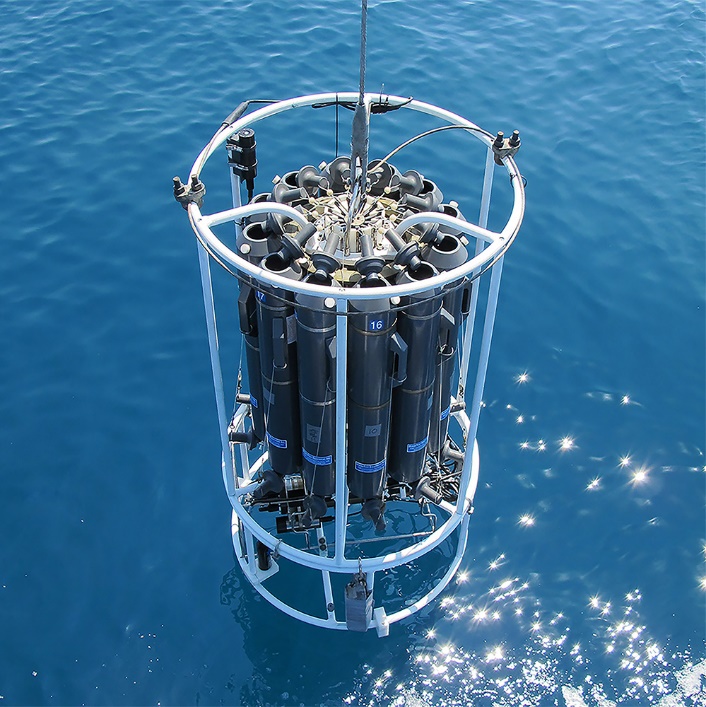 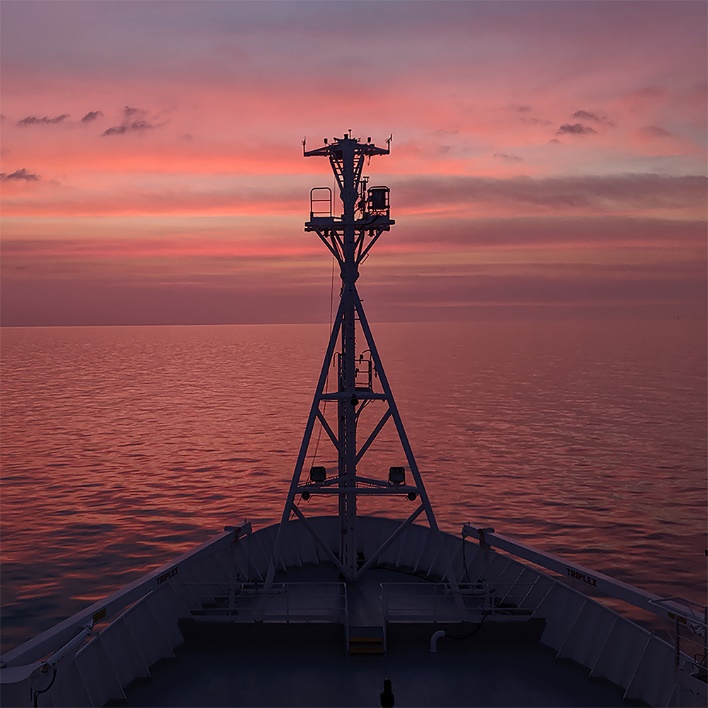 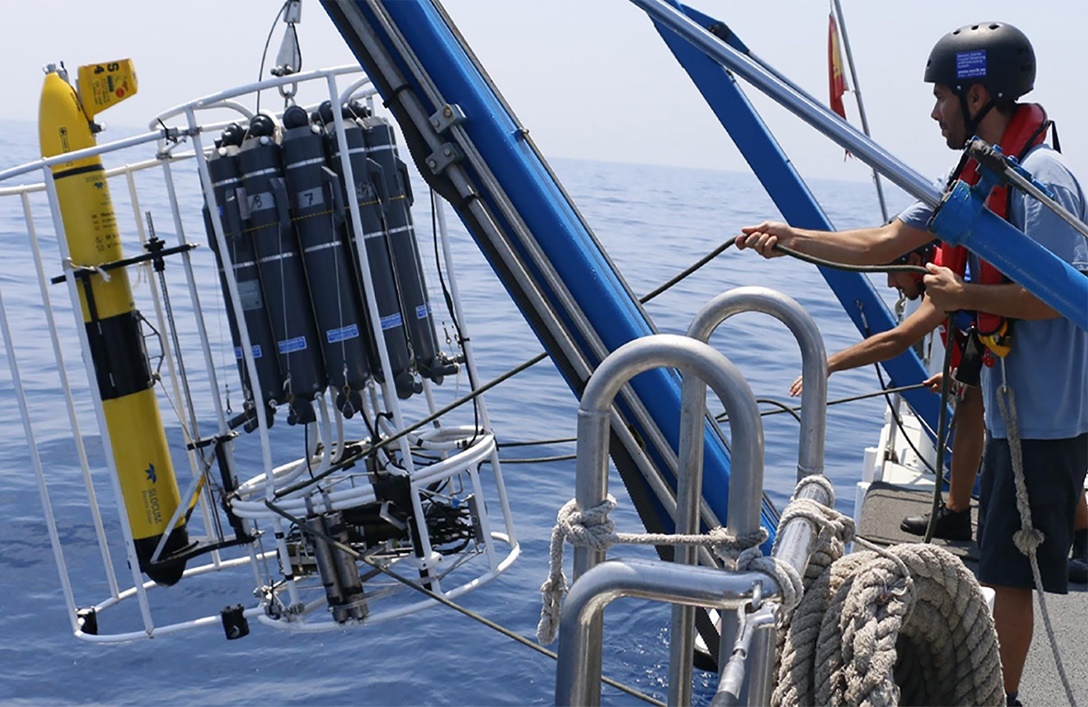 Implementation Plan 2021 - 2023
(Agenda Item 5e)
SG Meeting 12 – 14 December 2023
UNESCO - Paris
www.oceanbestpractices.org
Introduction
The implementation plan addresses priority actions for the next three years (2021-2023) (UNESCO biennium 2020-2021 and 2022-2023) for advancing toward the objectives of the OBPS Strategic Plan1 (also provided below) and responding to Ocean Decade needs related to best practices as resources allow.

In the 2021-2025 Strategy, the four Strategic Objectives and associated outcomes provide guidance on priorities for the development of a more user-focused, inclusive and technology-sophisticated Ocean Best Practices System.

The Decade Implementation Plan Guidance Note for Applicants No. 1/2020: “programmes responding to this call are encouraged to address interoperability and to develop and use best practices in their work. Further resources can be found at oceanbestpractices.org”.
Introduction (cont.)
OBPS anticipates that there will also be an evolution in the creation of best practices through the introduction of practices for co-design and co-development. 

There will also be important changes in training and use of best practices beyond the traditional mentoring modalities, incorporating web services and adaptive training supporting local and regional capabilities.

The core operational areas of OBPS include 
the repository with advanced search technology, 
a peer review publication of Best Practices in Frontiers in Marine Science, 
support for training and capacity development, 
an outreach and engagement programme with user/creator communities.
From Strategic Objectives to Activities to Outcomes
The strategic OBPS objectives (OBPS Strategic Plan) define the longer term needs for the development and operation of an evolving system which fosters collaboration, consensus building and innovation by providing practices and standards across ocean sciences, engineering and applications for society.

We link Objectives, Outcomes, Activities and Deliverables within the timeframe of this Implementation Plan, 

The Activities are technical advancement of the OBPS infrastructure, capacity development, and broader community engagement.

These priorities have been defined through dialogue with the community of OBPS stakeholders in a series of annual workshops and other events.
Strategic Objective 01:
To secure the OBPS as a trusted system through which the ocean community persistently archives and converges their methods, standards, guides, and other methodological content into context-sensitive best practices
SO-01 Outcomes
The OBPS is a trusted, certified, responsive and sustained community resource.

The OBPS hosts best practices that are tailored to a broad spectrum of resource / capability environments.

OBPS has broad community participation and ownership in the development and operations of the System.

The OBPS provides functionality which allows use by traditional knowledge holders and communities with multiple ways of storing and transmitting practical knowhow.
Strategic Objective 02:
To accelerate the interoperability of observations, convergence of methodologies, and conventions across ocean communities into trusted, transparently-developed, context-sensitive and interoperable best practices and standards
SO-02 Outcomes
Trusted protocols for creation, convergence and endorsement of best practices.

Interoperability across all dimensions of ocean stakeholders’ needs through propagation and linking of best practices, data and standards.

Broad community engagement in the creation and adoption of best practices.
Strategic Objective 03:
To foster community - led and equitable capacity development in ocean best practices
SO-03 Outcomes
Training resources provided by OTGA and other training providers available through the OBPS repository.

Provision of a portfolio of courses on best practice development, consensus building and submission created by the community for the community.

OBPS courses embedded in relevant university curricula and ​Continuing Professional Development (CPD)​ opportunities.
Strategic Objective 04:
To facilitate the creation of a federated network of interoperating ocean practices systems across all rights-holders and stakeholders
SO-04 Outcomes
A global collection of independent methodology management systems, seamlessly interoperating with the OBPS, that will provide the technology needed to support a cultural shift in how diverse ocean communities advance their practices.

The OBPS continuously exchanges (meta)data with related methodology management systems through ODIS2​ ​ and other digital infrastructures, federating queries across partner systems, promoting access to best-practices methodology content hosted elsewhere.

A process to identify, harness, and co-design cross-system technologies to detect gaps and opportunities for convergence in distributed ocean methodology holdings.
Work Packages support to Strategic Objectives
Indicators of impact
Budget
Budget
Budget
Budget
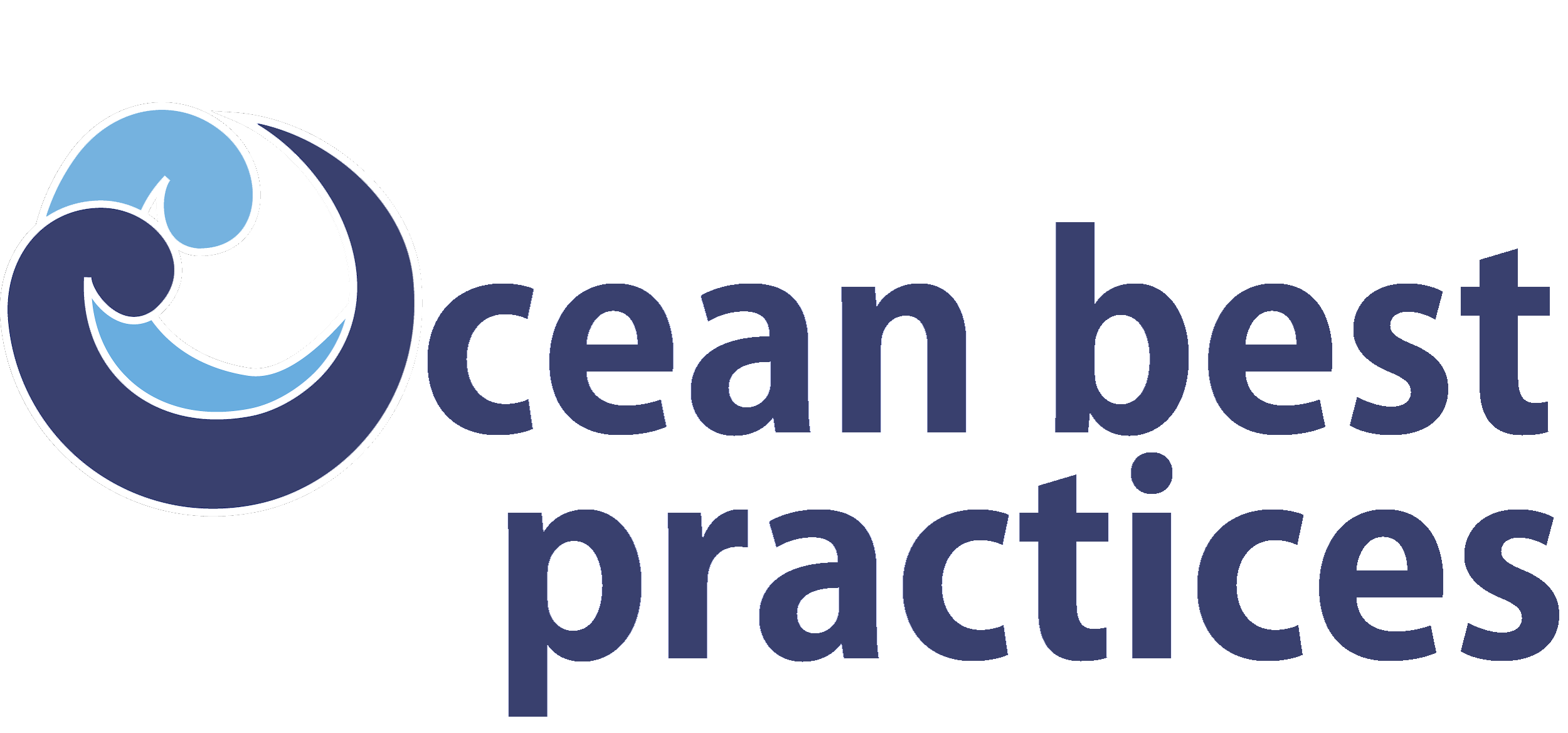 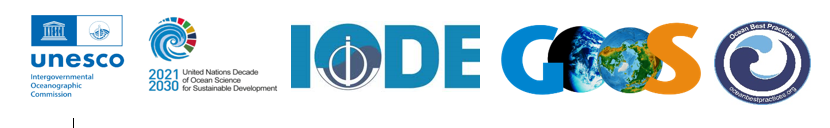 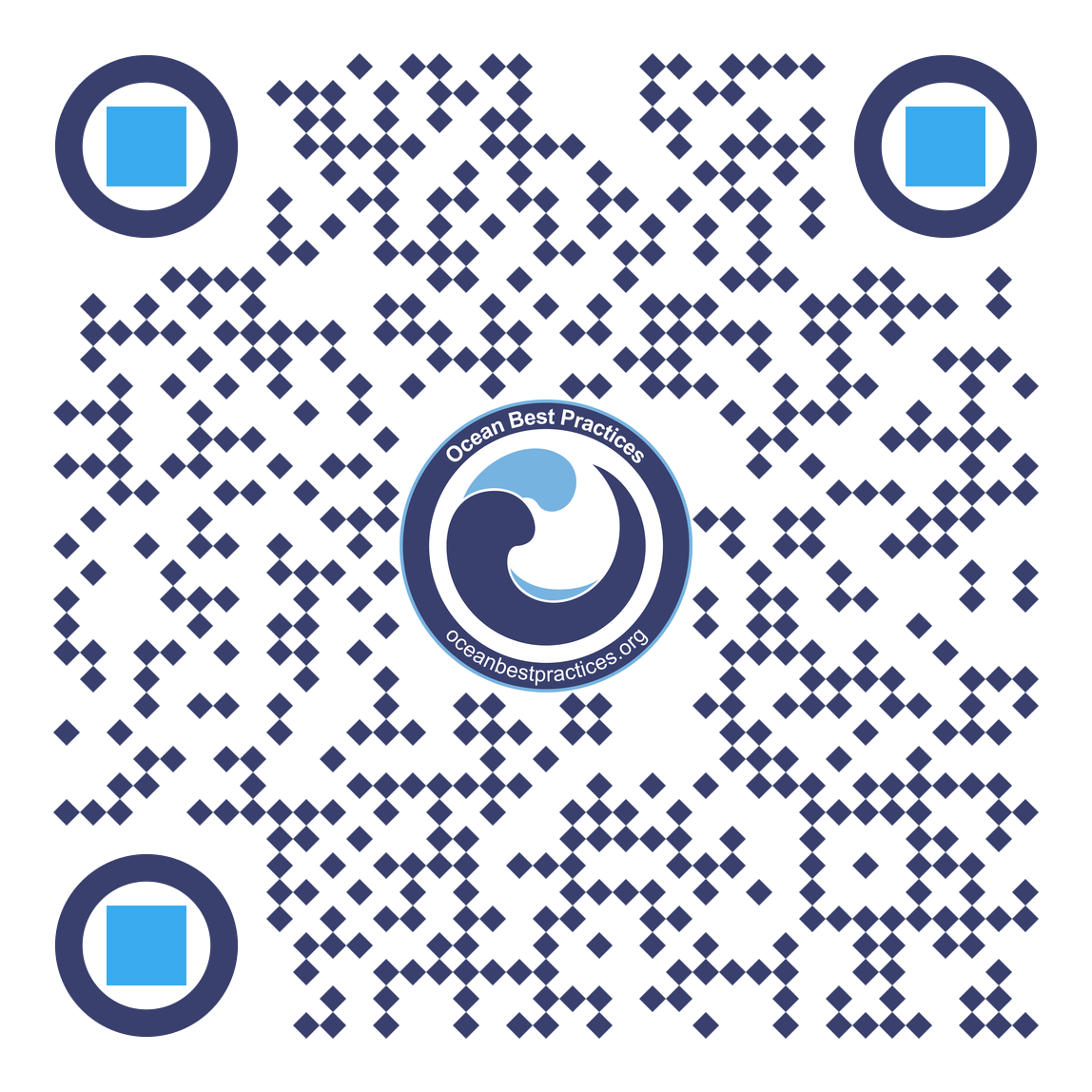 To learn more or submit your own best practice,
please visit www.oceanbestpractices.org